Efficiency test on 1m×1m RPC
Lining Mao
2024.5.30
Analysis strategy
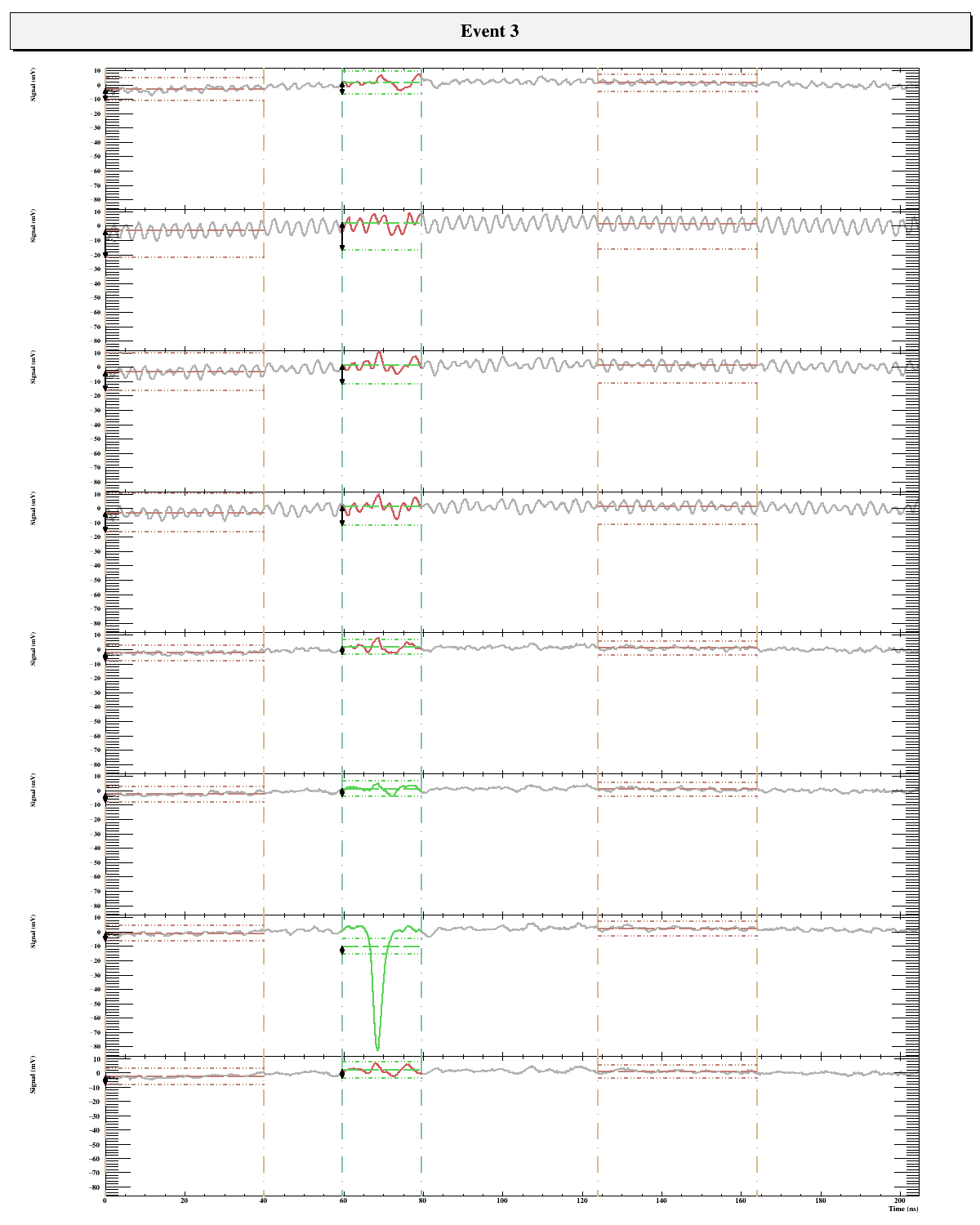 2 noise regions to define the baseline
(event will be skipped if difference between two regions >5σ)
Signal window
STD of the first noise region will be used to extract signal (max>5σ)
Efficiency curve of large RPC
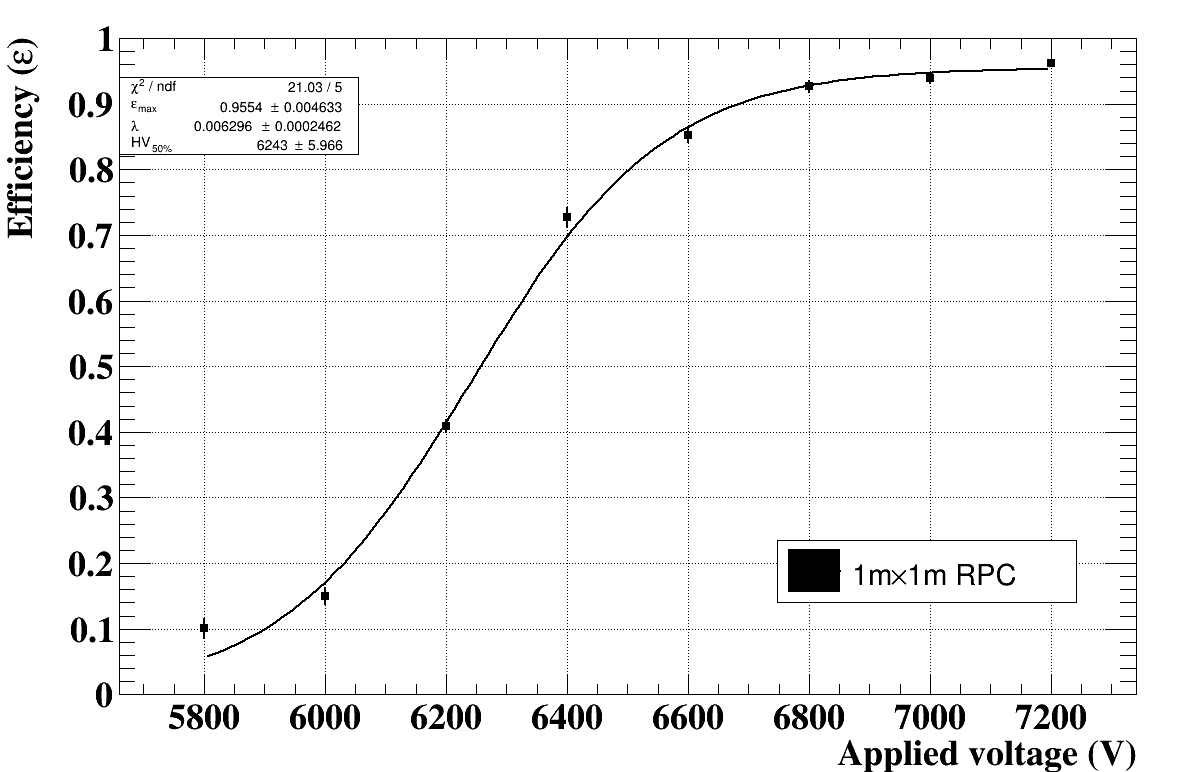